1
10
2
9
8
3
4
7
6
5
1
10
2
9
8
3
4
7
6
5
DIVISIÓN
MULTIPLICACIÓN
SUMA
RESTA
OPERACIONES
MATEMÁTICAS
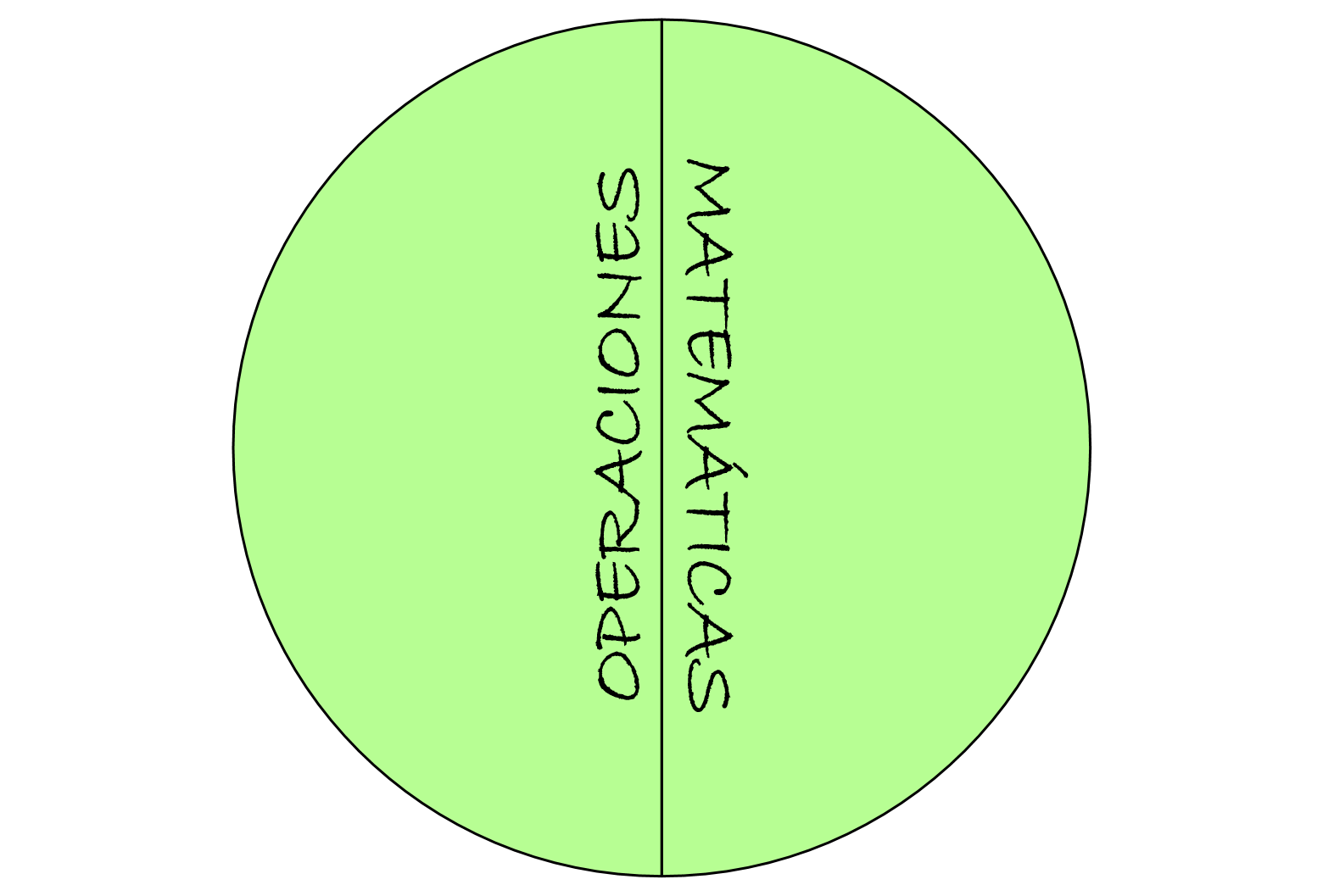 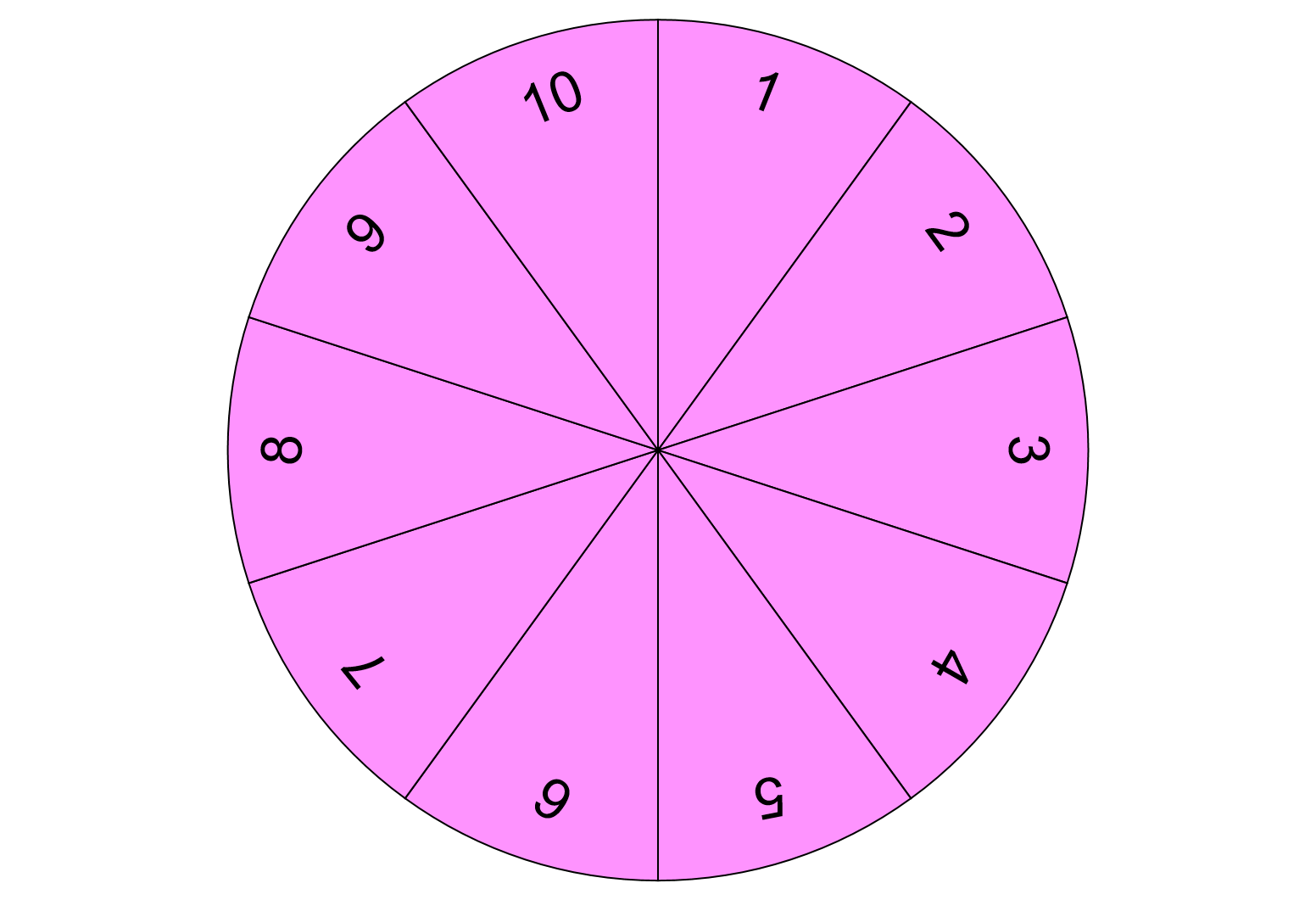 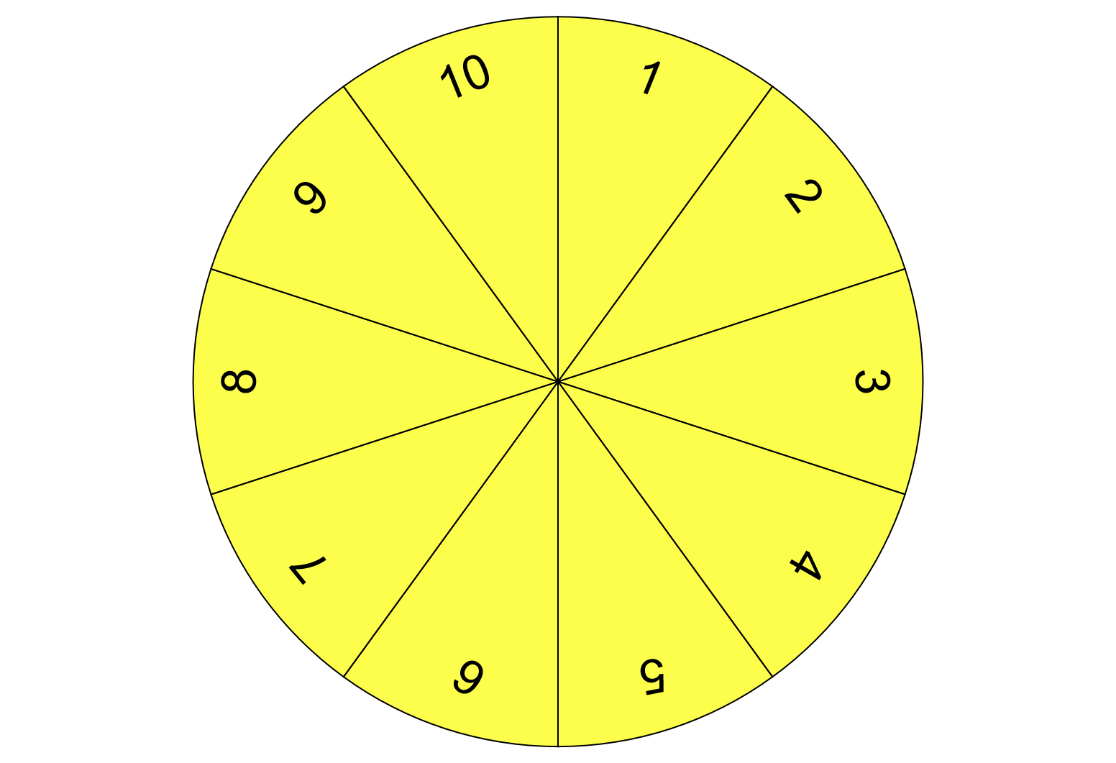 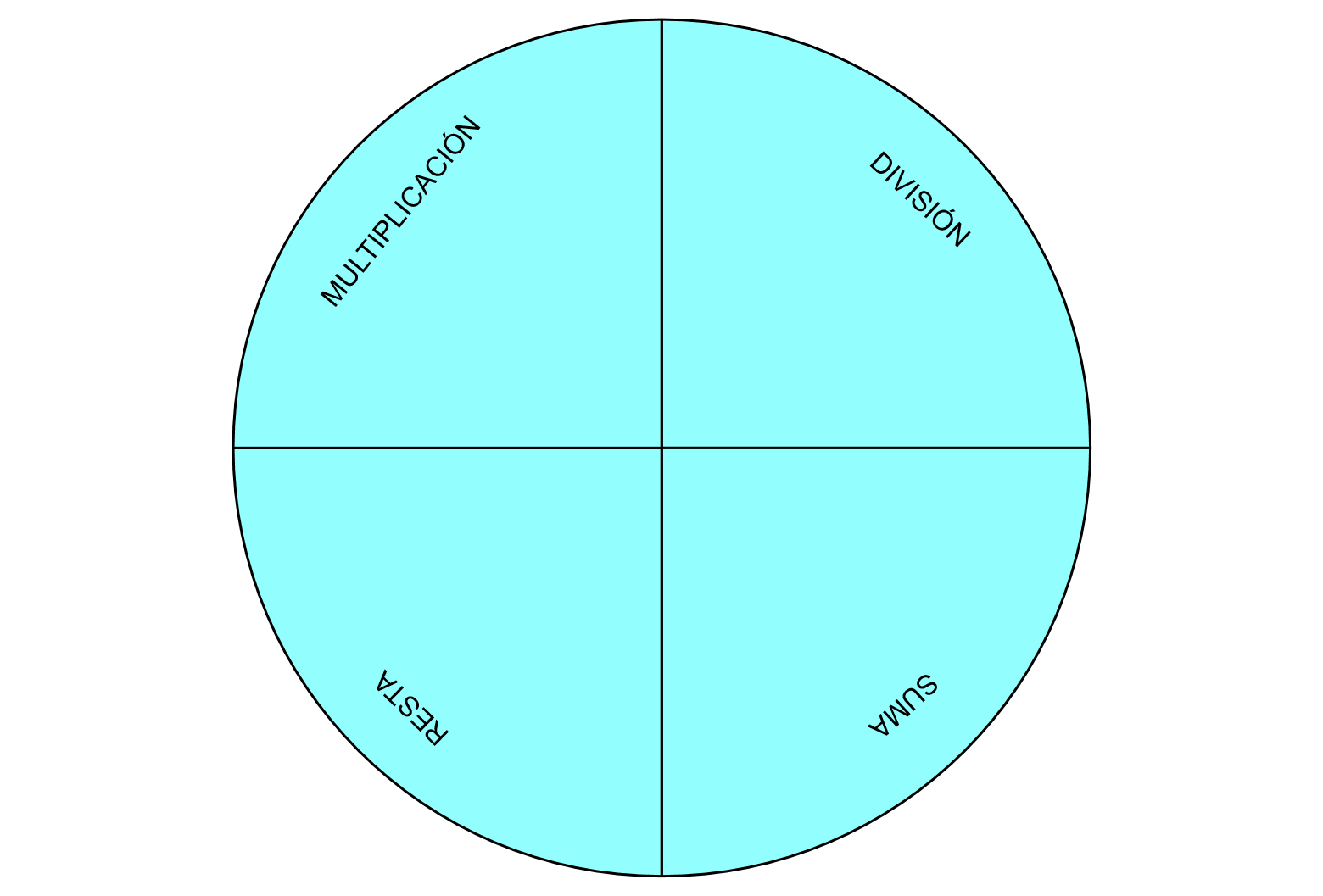